A brief analysis of the evolution of artificial intelligence algorithms
From  AlphaGo  to  MuZero
Longfei  Zhang
PhD student, a visiting scholar of Tsinghua University
4/8/21
1
Outline
1. Prerequisites
2. AlphaGo’s algorithm
3. The specific of AlphaGo Zero/AlphaZero
4. brief introduction about Muzero
5. Latest research and Research institutions
4/8/21
2
Prerequisites
Sequential decision making
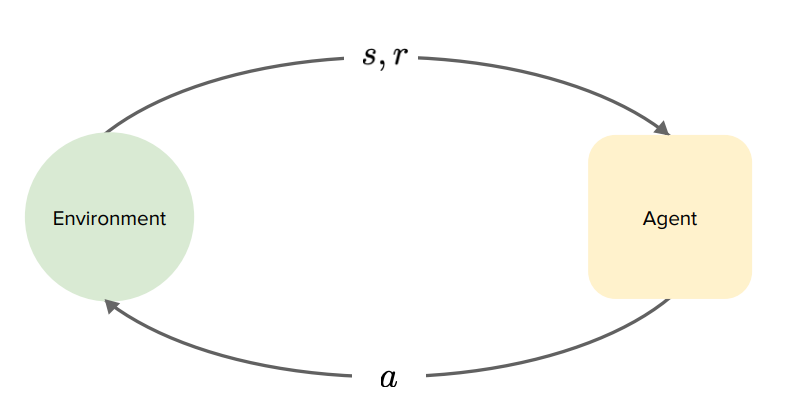 4/8/21
3
Prerequisites
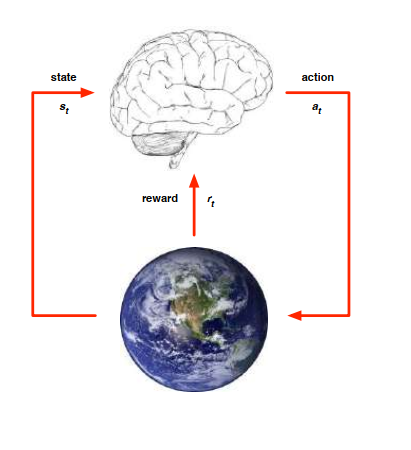 4/8/21
4
Prerequisites
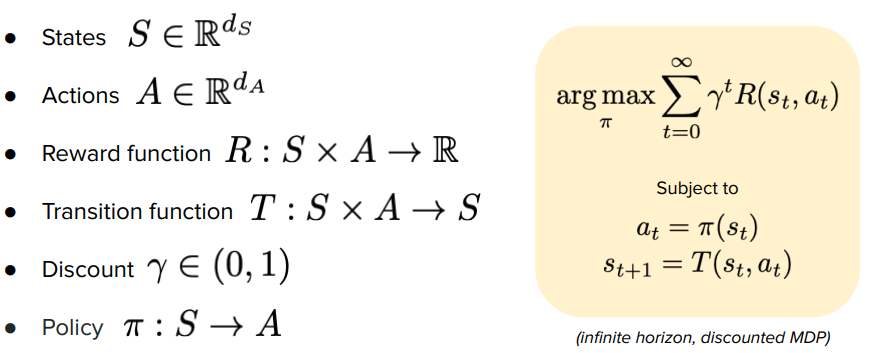 4/8/21
5
Reinforcement Learning
RL is a general-purpose framework for decision-making
       RL is for an agent with the capacity to act
       Each action influences the agent’s future state
       Success is measured by a scalar reward signal
       Goal: select actions to maximize future reward
4/8/21
6
Deep Learning
DL is a general-purpose framework for representation learning
       Given an objective
       Learn representation that is required to achieve objective
       Directly from raw inputs
       Using minimal domain knowledge
4/8/21
7
Deep Learning and Reinforcement Learning
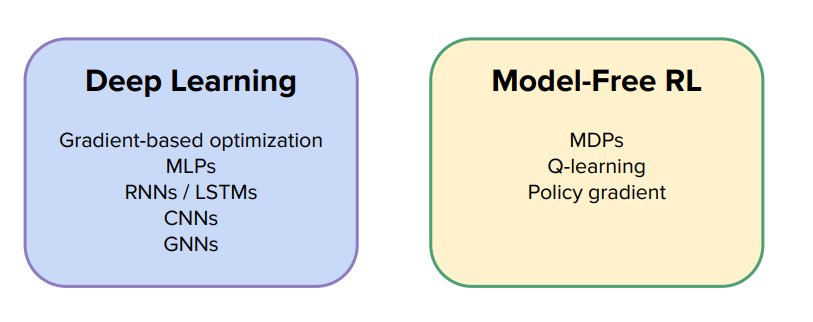 4/8/21
8
Deep Reinforcement Learning: AI = RL + DL
We seek a single agent which can solve any human-level task
       RL defines the objective
       DL gives the mechanism
       RL + DL = general intelligence
4/8/21
9
Many faces of Reinforcement Learning
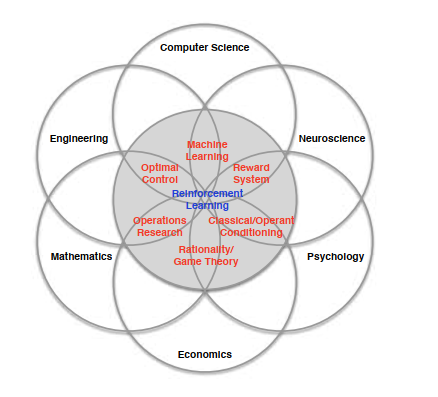 4/8/21
10
Tree Search
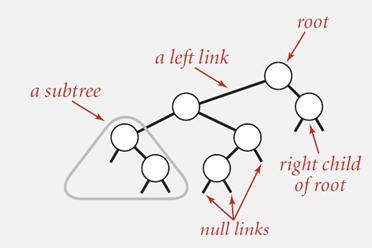 4/8/21
11
Go in numbers
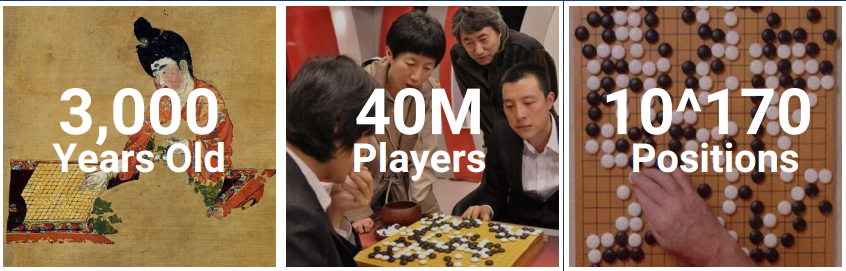 4/8/21
12
Why is Go hard for computers to play?
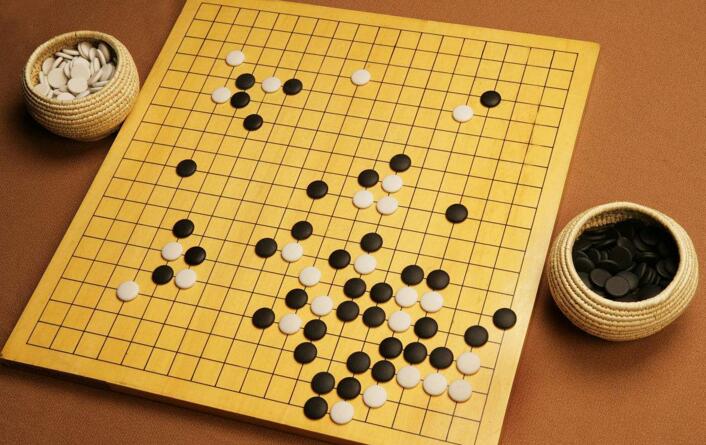 4/8/21
13
How to solve this problem?
Reduce the search space:
      1.  The depth of the search may be reduced by position evaluation: truncating the search tree at state s and replacing the subtree below s by an approximate value function v(s)≈v*(s) that predicts the outcome from state s.
      2. The breadth of the search may be reduced by sampling actions from a policy p(a|s) that is a probability distribution over possible moves a in position s.
4/8/21
14
How has AlphaGo solved this problem?
Before AlphaGo
The strongest Go programs are based on MCTS, enhanced by policies that  are trained to predict human expert moves(Supervised Learning : SL, not RL). These policies are used  to narrow the search to a beam of high-probability actions, and to  sample actions during rollouts. This approach has achieved strong  amateur (not professional)play. 

However, prior work has been limited to shallow policies or value functions  based on a linear combination(Not Deep Neural Network)of input features
4/8/21
15
How has AlphaGo solved this problem?
AlphaGo : MCTS + SL + DL + RL
They pass in the board  position as a 19×19 image(input) and use convolutional layers (DL)to construct a representation of the position. They use these neural networks to reduce the effective depth and breadth of the search tree: evaluating positions  using a value network and  sampling actions using a policy network.
4/8/21
16
AlphaGo: Convolutional Neural Network
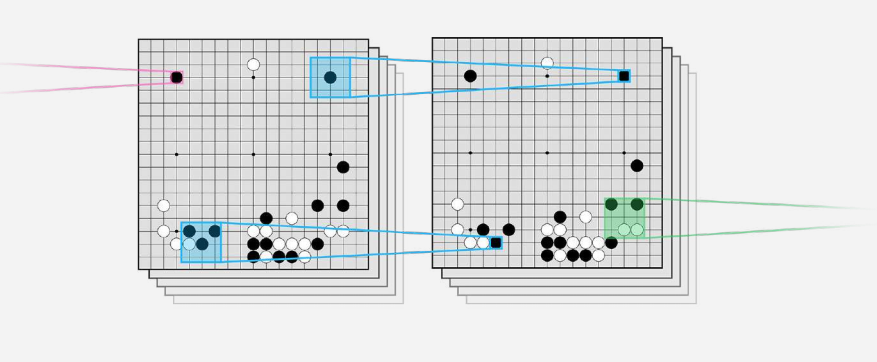 4/8/21
17
AlphaGo: Value Network
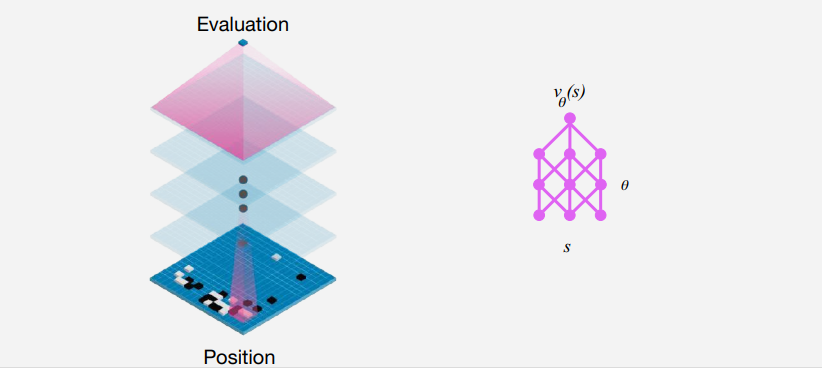 4/8/21
18
AlphaGo: Policy Network
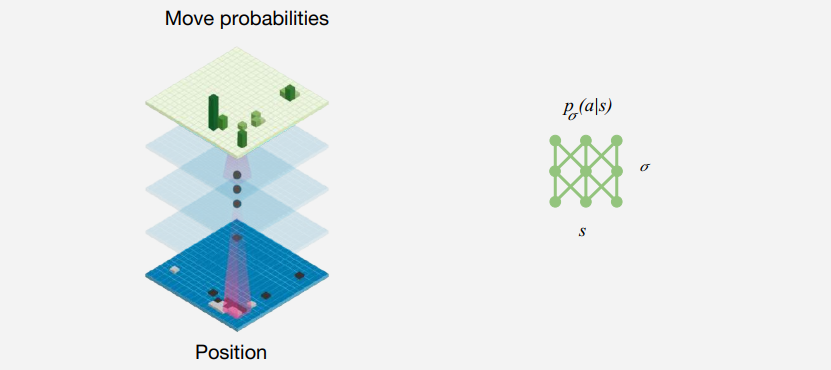 4/8/21
19
AlphaGo: Exhaustive Search
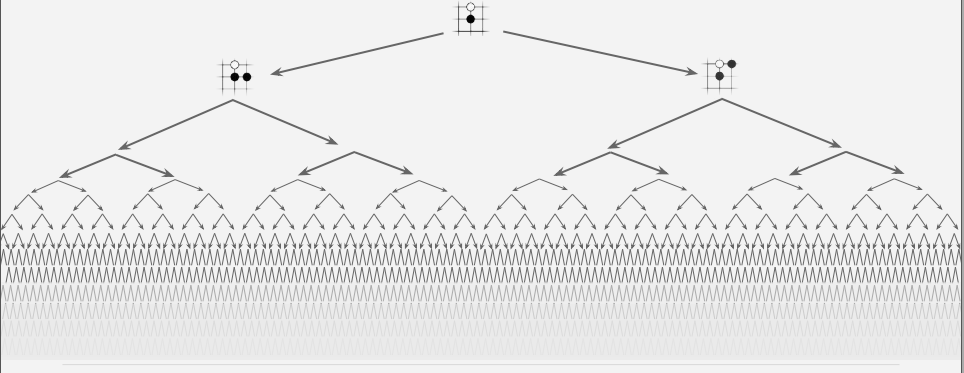 4/8/21
20
AlphaGo: MCTS
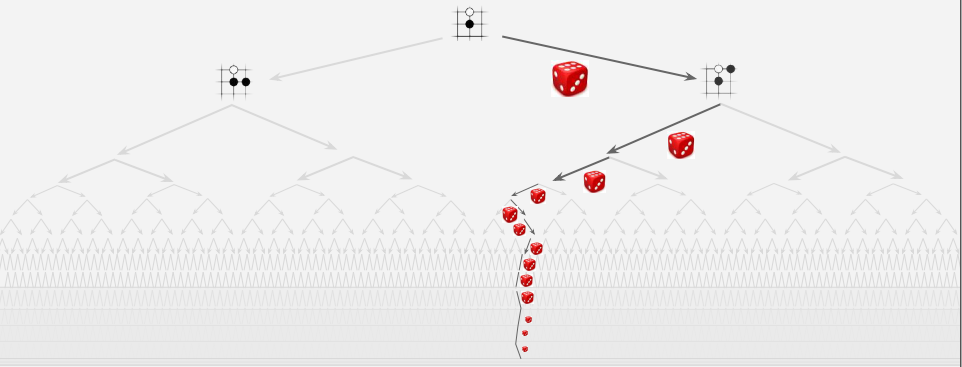 4/8/21
21
AlphaGo: MC
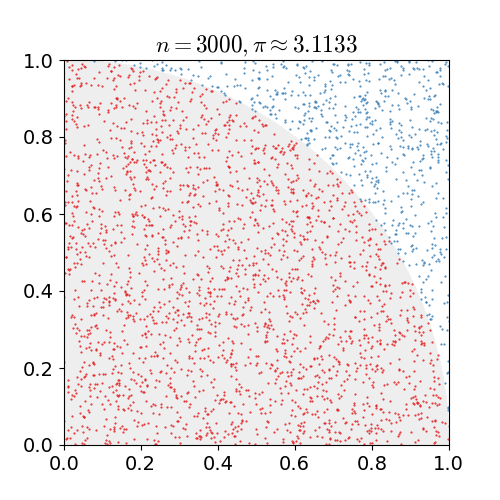 4/8/21
22
MCTS(Monte Carlo Tree Search )
MCTS uses Monte Carlo rollouts to estimate the value of each state in a search tree. As more simulations are executed, the search tree grows larger and the relevant values become more accurate. The policy used to select actions during search is also improved over time, by selecting children with higher values. Asymptotically, this policy converges to optimal play, and the evaluations converge to the optimal value function.
4/8/21
23
MCTS(Monte Carlo Tree Search )
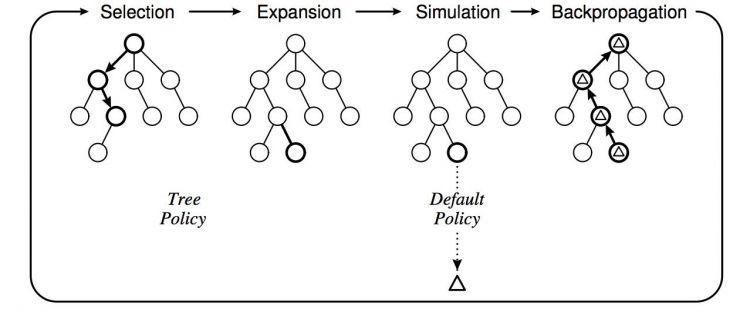 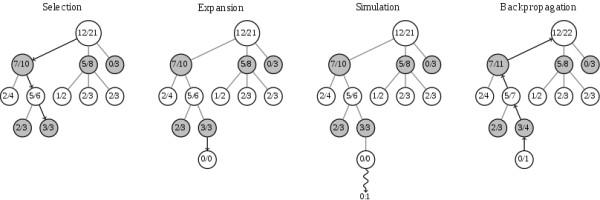 4/8/21
24
MCTS(Monte Carlo Tree Search ) in AlphaGo
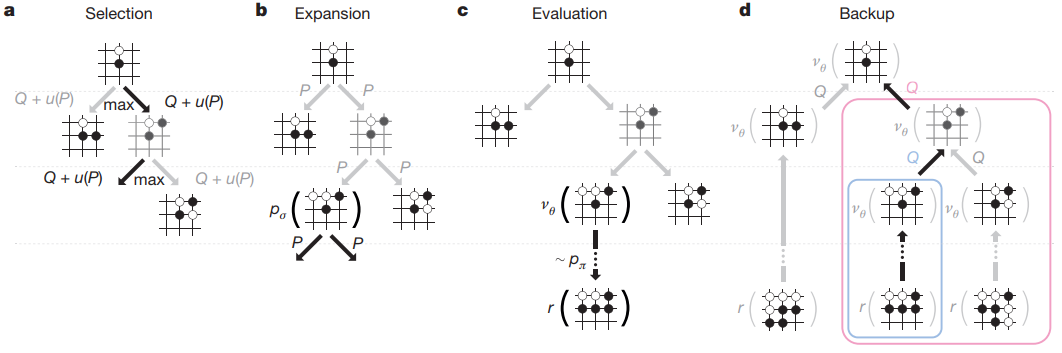 4/8/21
25
AlphaGo
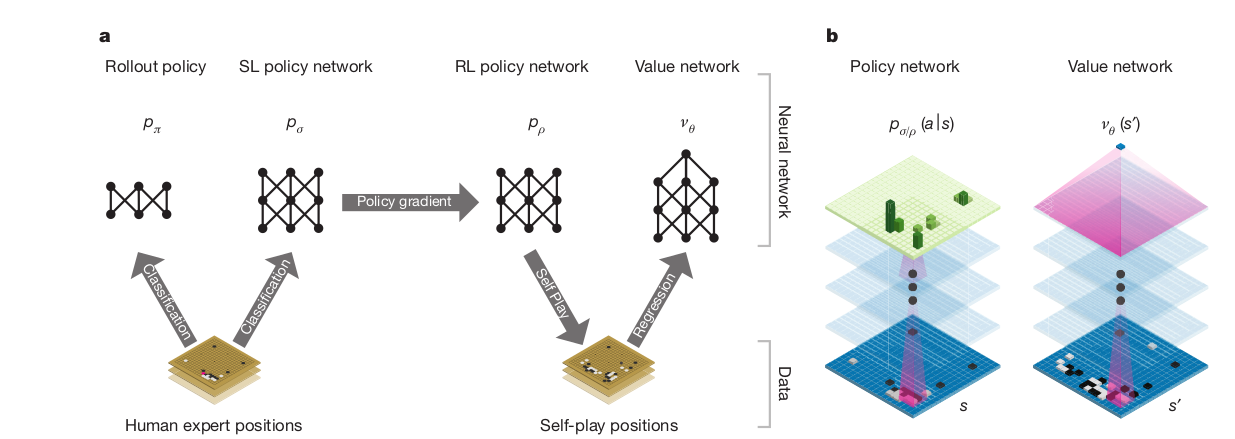 4/8/21
26
Deep Reinforcement Learning in AlphaGo
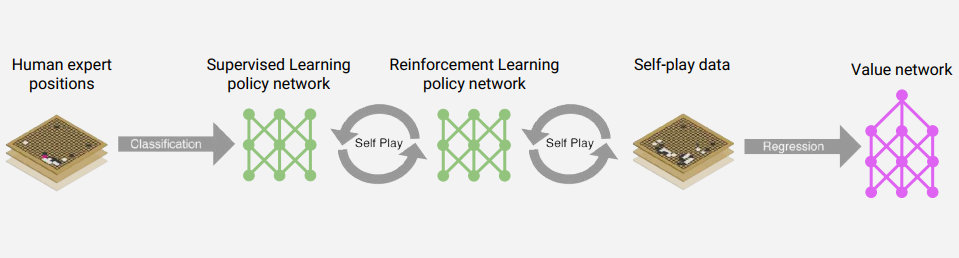 4/8/21
27
Supervised learning of policy networks
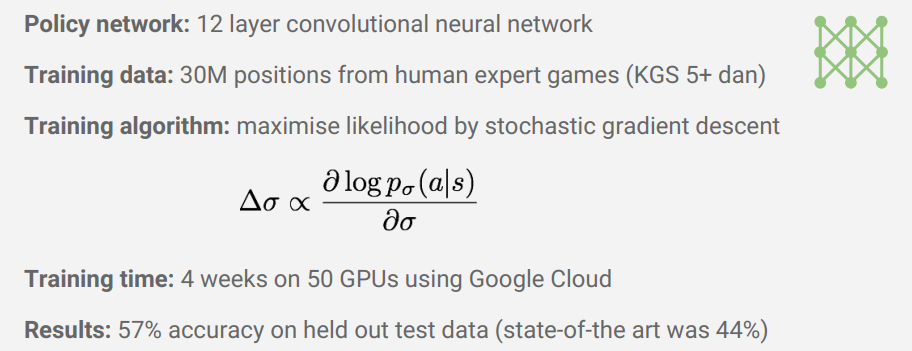 4/8/21
28
Reinforcement learning of policy networks
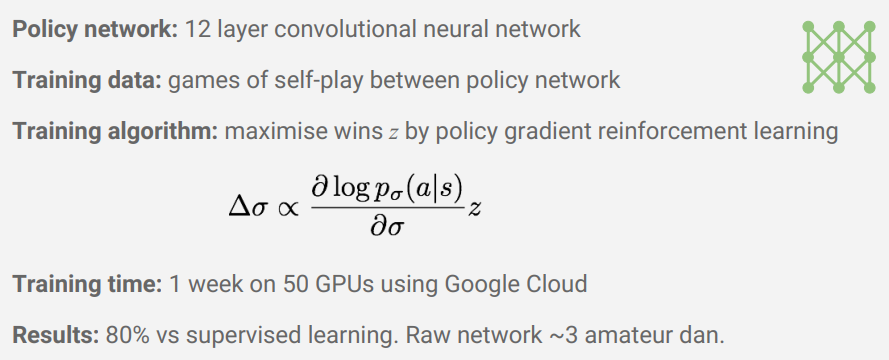 4/8/21
29
Reinforcement learning of value network
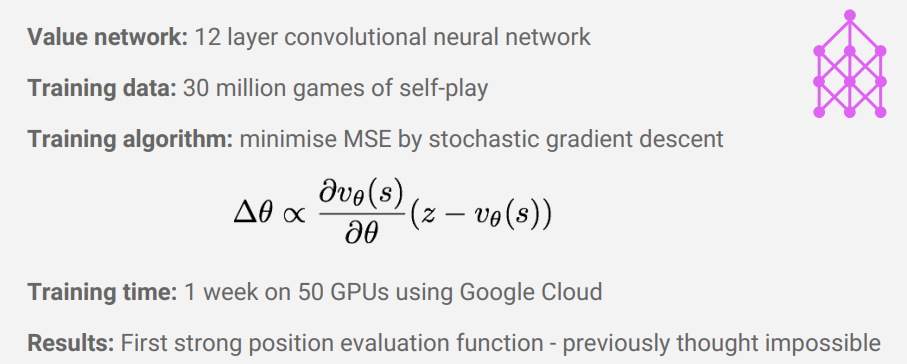 4/8/21
30
Deep blue vs AlphaGo
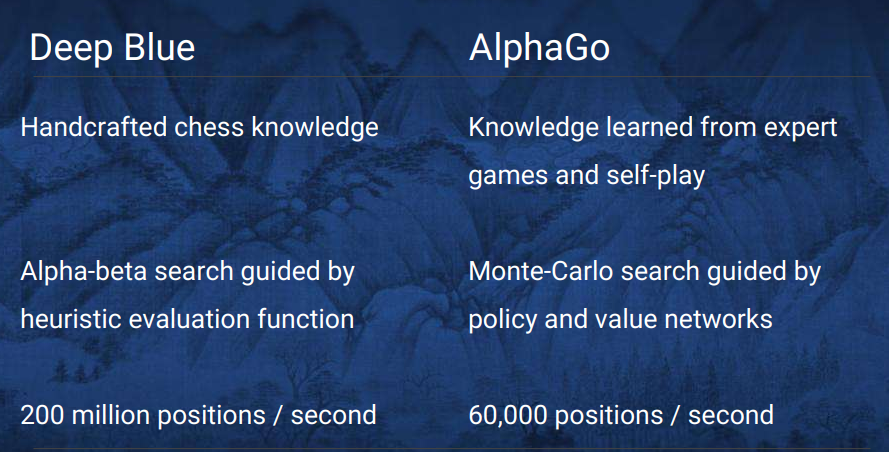 4/8/21
31
AlphaGo Zero
Differs from AlphaGo in 4 aspects:
    1.It is trained solely by self­-play reinforcement learning, starting from random play, without any supervision or use of human data. 
      2.It uses only the black and white stones from the board as input features.
      3.It uses a single neural network, rather than separate policy and value networks. 
      4.It uses a simpler tree search that relies upon this single neural network to evaluate positions and sample moves, without performing any Monte Carlo rollouts(Still use MCTS).
4/8/21
32
Self-play reinforcement learning in AlphaGo Zero
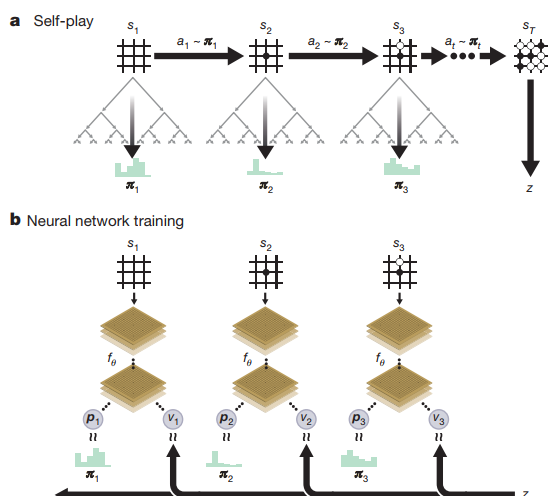 4/8/21
33
[Speaker Notes: a, The program plays a game s1, ..., sT against itself. In each position st, an MCTSαθ is executed (see Fig. 2) using the latest neural network fθ. Moves areselected according to the search probabilities computed by the MCTS,at∼πt. The terminal position sT is scored according to the rules of thegame to compute the game winner z. 
b, Neural network training in AlphaGo Zero. The neural network takes the raw board position st as itsinput, passes it through many convolutional layers with parameters θ,and outputs both a vector pt, representing a probability distribution overmoves, and a scalar value vt, representing the probability of the currentplayer winning in position st. The neural network parameters θ areupdated to maximize the similarity of the policy vector pt to the searchprobabilities πt, and to minimize the error between the predicted winner vtand the game winner z (see equation (1)). The new parameters are used inthe next iteration of self­play as in a.]
Reinforcement learning in AlphaGo Zero
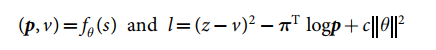 4/8/21
34
Alpha Zero
Differs from AlphaGo Zero:
generalize this approach into a single AlphaZero algorithm that can achieve superhuman performance in many challenging games. Starting from random play and given
no domain knowledge except the game rules, AlphaZero convincingly defeated a world champion program in the games of chess and shogi (Japanese chess), as well as Go.
4/8/21
35
Alpha Zero
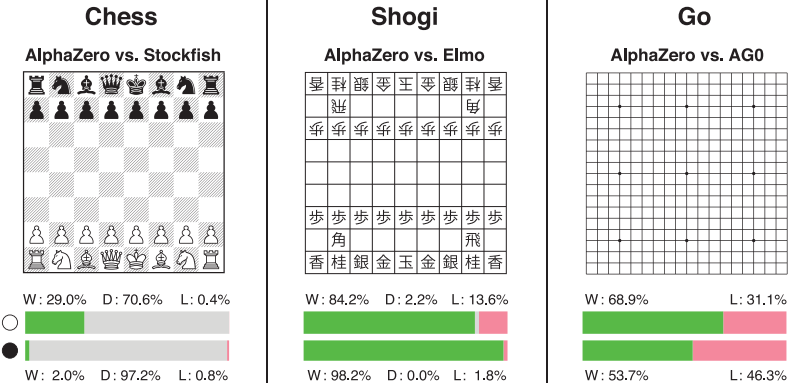 4/8/21
36
Before MuZero
Model-free vs. model-based reinforcement learning
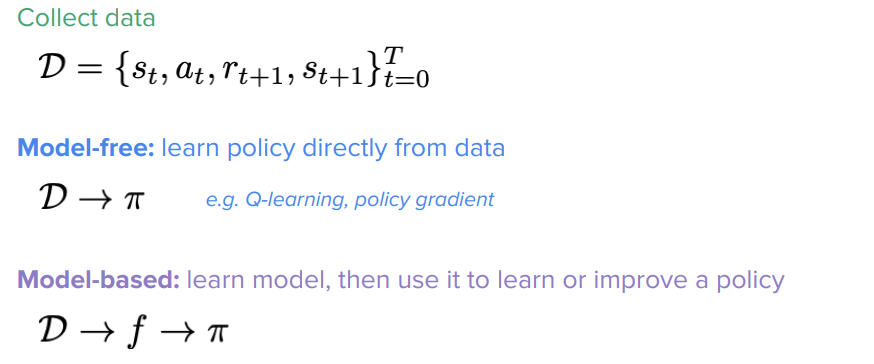 4/8/21
37
What is a Model?
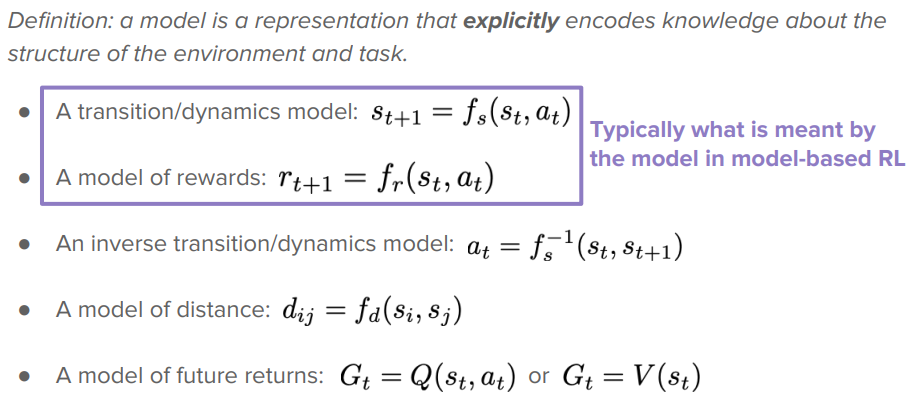 4/8/21
38
What can we do with this model?
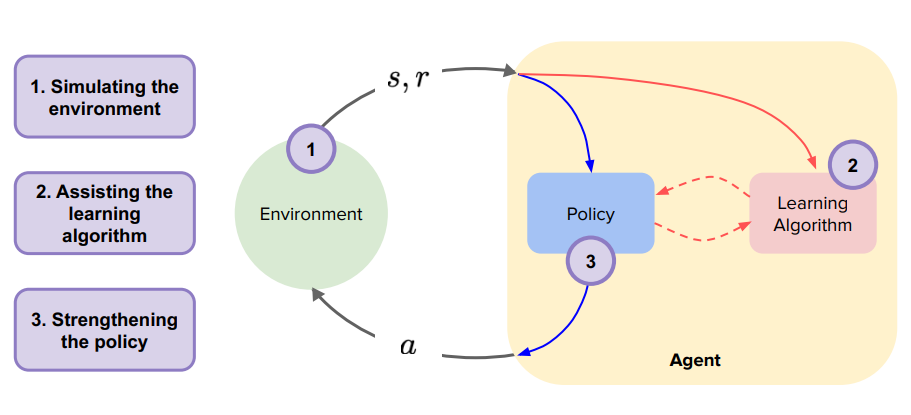 4/8/21
39
Why MuZero need to learn a model?
Tree-based planning methods have enjoyed huge success in challenging domains, such as chess and Go, where a perfect simulator is available.
      However, in real-world problems the dynamics governing the environment are often complex and unknown.
4/8/21
40
MuZero
MuZero combines a tree-based search with a learned model,
achieves superhuman performance in a range of challenging and visually complex domains(includes Go,Chess,Shogi,and Atari games), without any knowledge of their underlying dynamics(even the rule of games). 
     MuZero learns a model that, when applied iteratively, predicts the quantities most directly relevant to planning: the reward, the action-selection policy, and the value function.
4/8/21
41
Games in MuZero
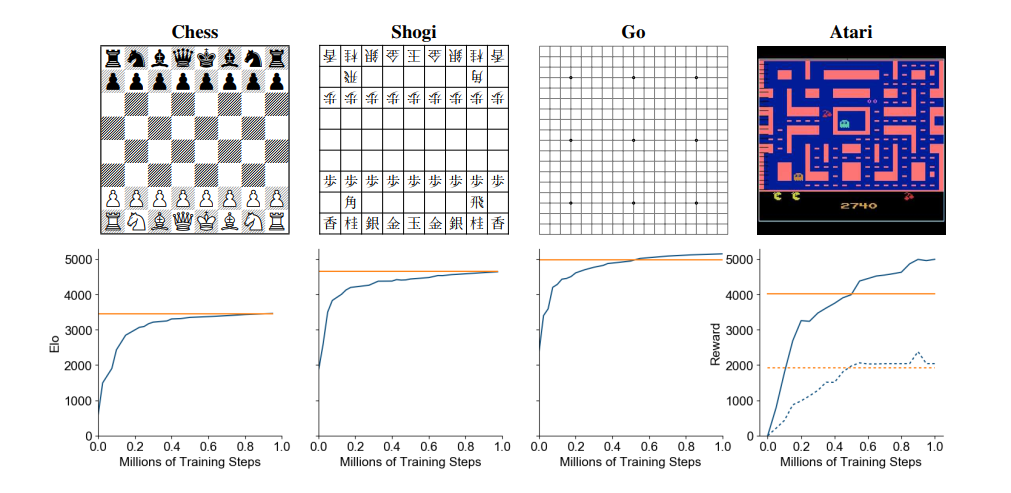 Evaluation of MuZero throughout training in chess, shogi, Go and Atari
4/8/21
42
MuZero
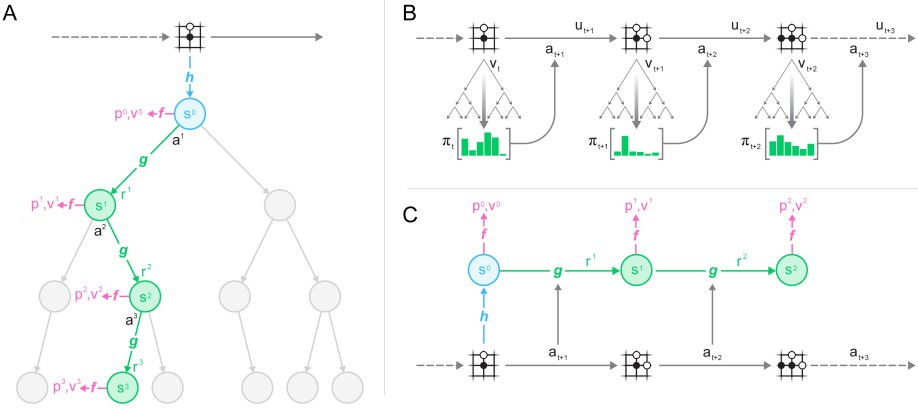 planning,acting,and trainng with a learned model
4/8/21
43
[Speaker Notes: How MuZero uses its model to plan.The model consists of three connected components for representation, dynamics and prediction. Given a previoushidden state sk-1 and a candidate action ak, the dynamics function g produces an immediate reward rk and a newhidden state sk. The policy pk and value function vk are computed from the hidden state sk by a prediction functionf. The initial hidden state s0 is obtained by passing the past observations (e.g. the Go board or Atari screen) intoa representation function h. 
 How MuZero acts in the environment. A Monte-Carlo Tree Search is performedat each timestep t, as described in A. An action at+1 is sampled from the search policy πt, which is proportionalto the visit count for each action from the root node. The environment receives the action and generates a newobservation ot+1 and reward ut+1. At the end of the episode the trajectory data is stored into a replay buffer. 
How MuZero trains its model. A trajectory is sampled from the replay buffer. For the initial step, the representationfunction h receives as input the past observations o1; :::; ot from the selected trajectory. The model is subsequentlyunrolled recurrently for K steps. At each step k, the dynamics function g receives as input the hidden state sk-1from the previous step and the real action at+k. The parameters of the representation, dynamics and predictionfunctions are jointly trained, end-to-end by backpropagation-through-time, to predict three quantities: the policypk ≈ πt+k, value function vk ≈ zt+k, and reward rt+k ≈ ut+k, where zt+k is a sample return: either the finalreward (board games) or n-step return (Atari)]
MuZero  VS  AlphaZero
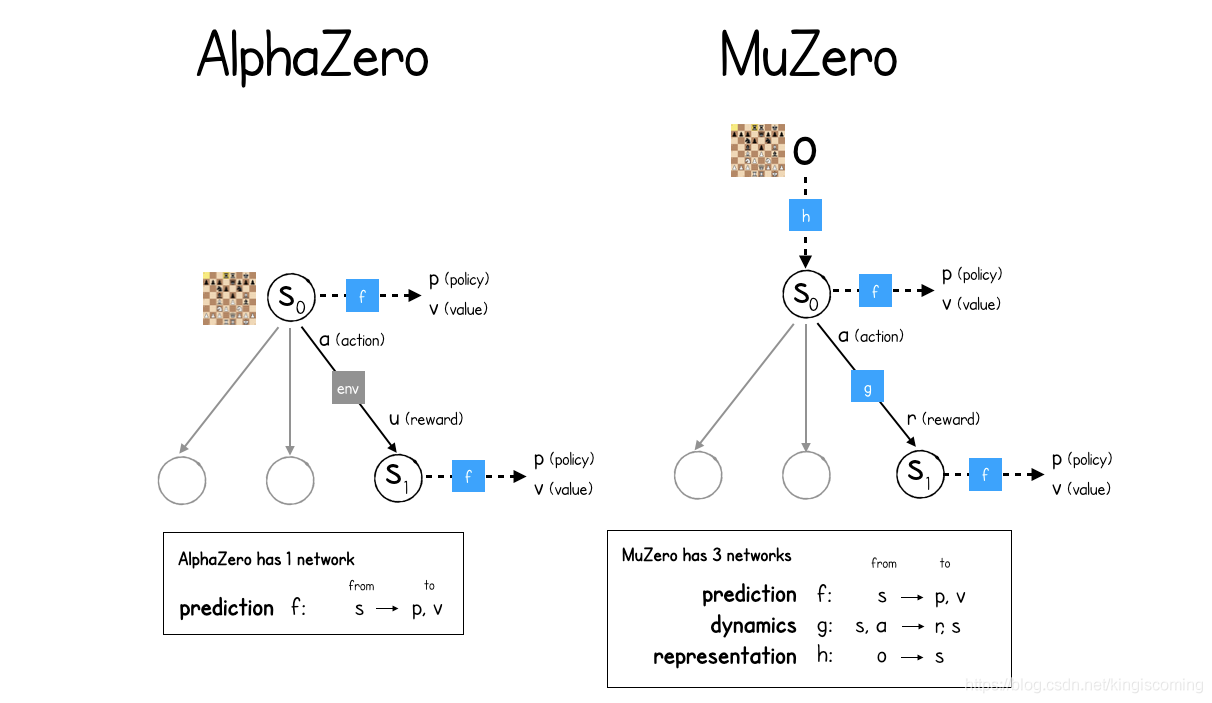 4/8/21
44
Two reasoning ability of MuZero
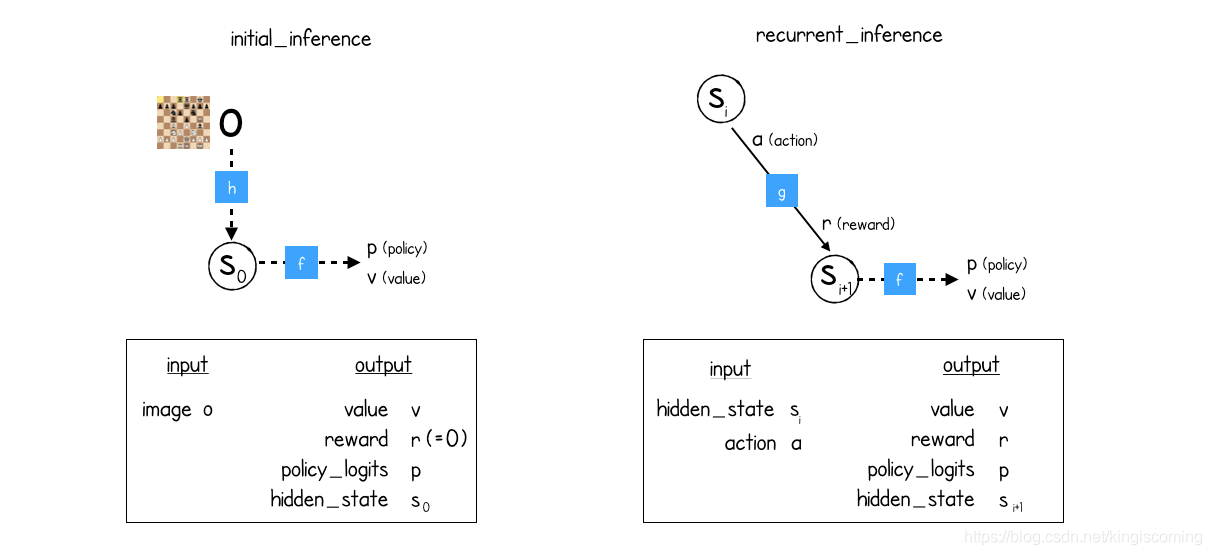 4/8/21
45
Comparison and Conclusion
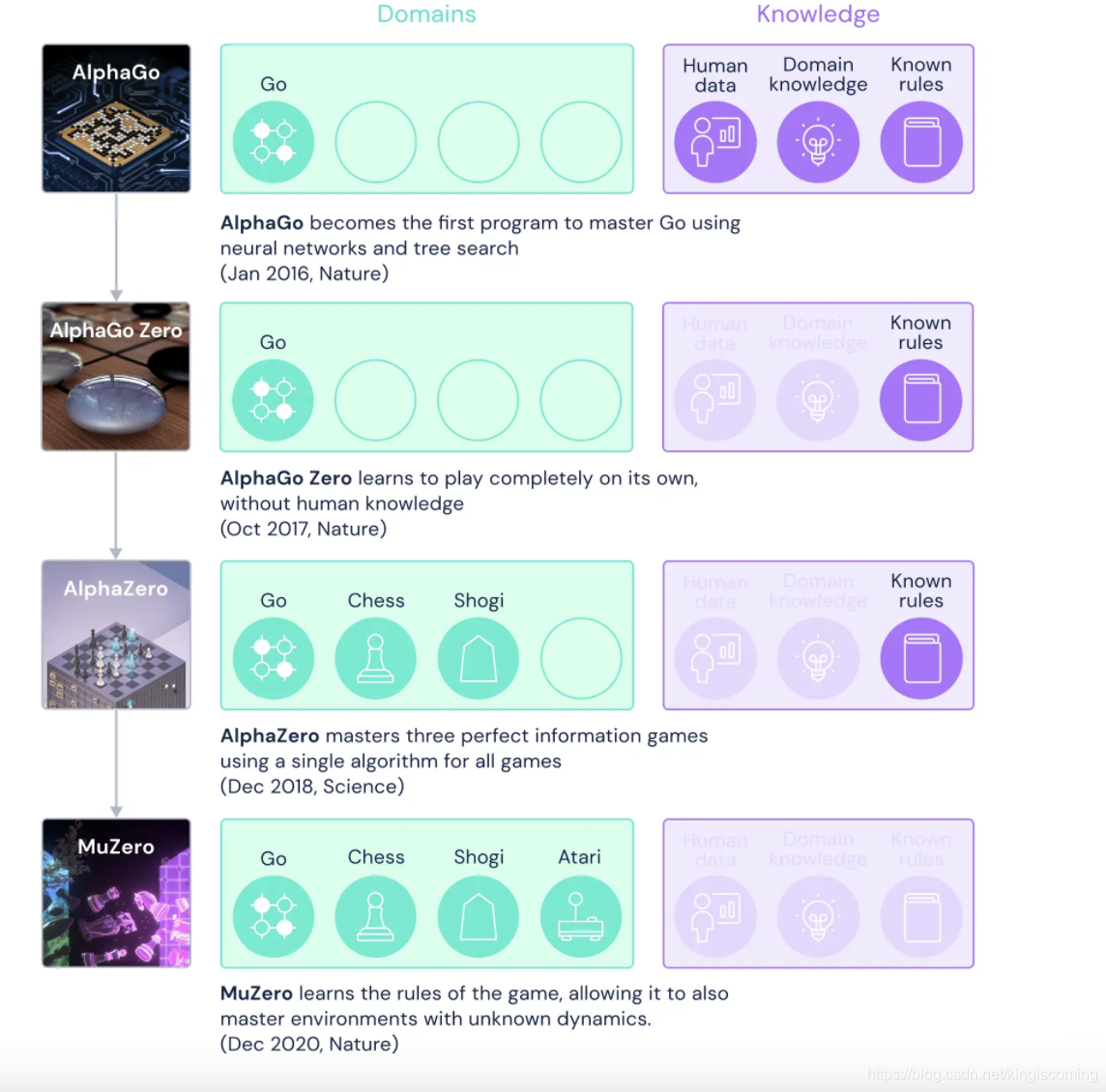 4/8/21
46
Developer of the series AI programs
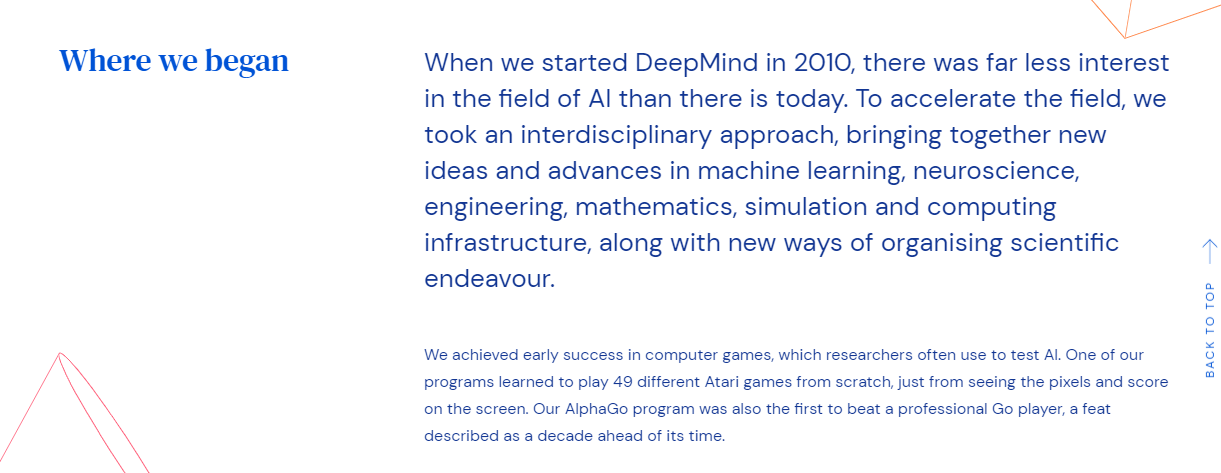 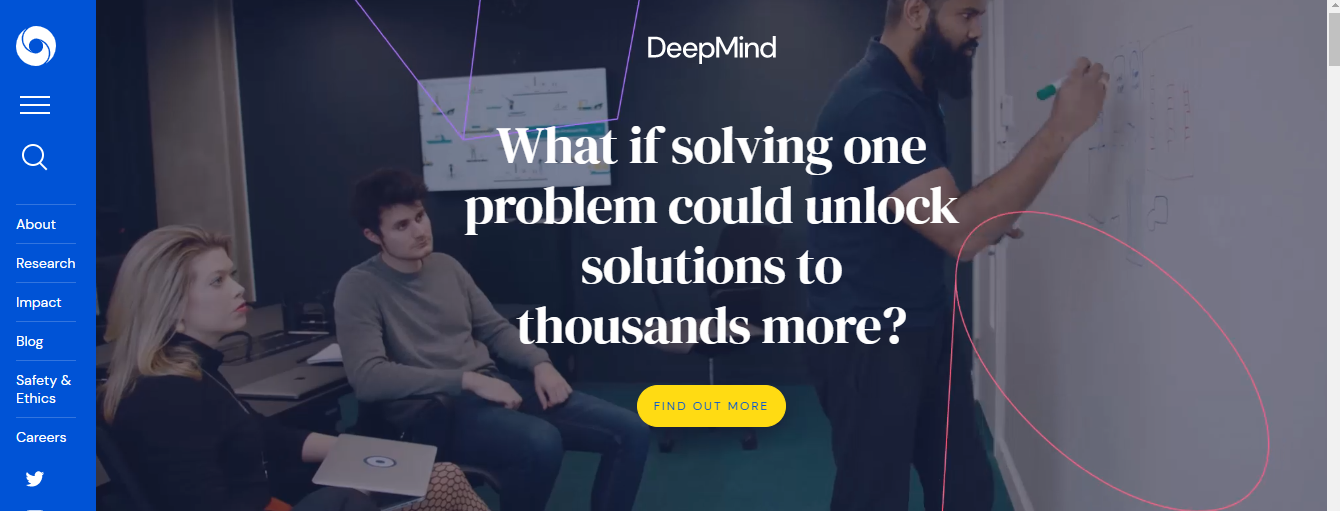 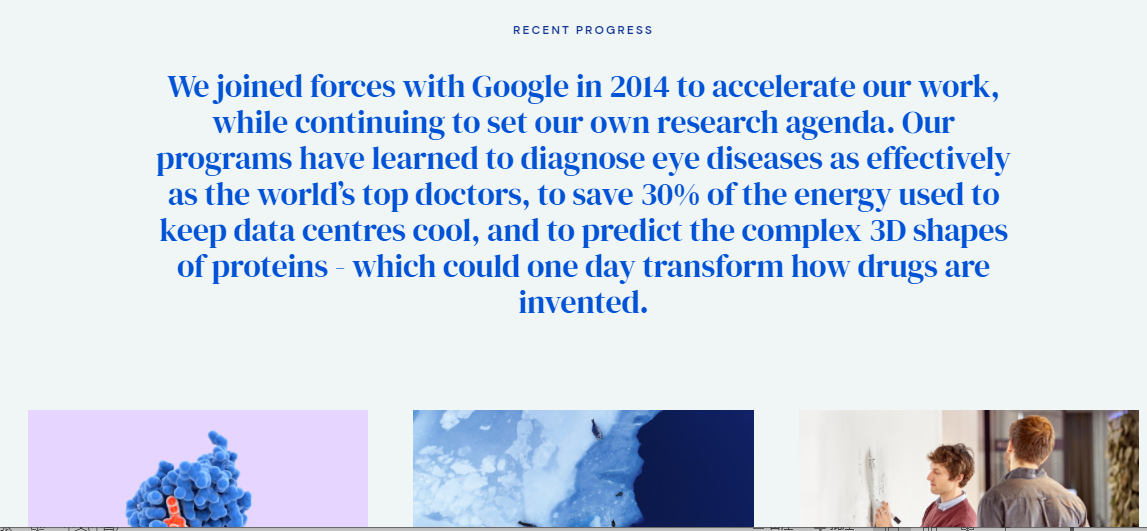 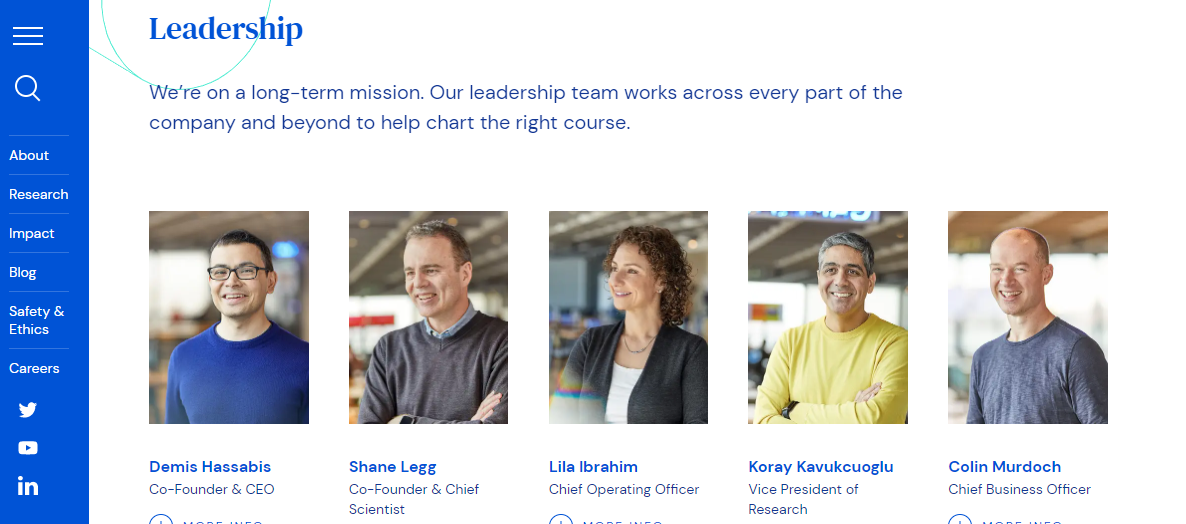 4/8/21
47
Multi-Agent AI --AlphaStar
4/8/21
48
Framework of AlphaStar
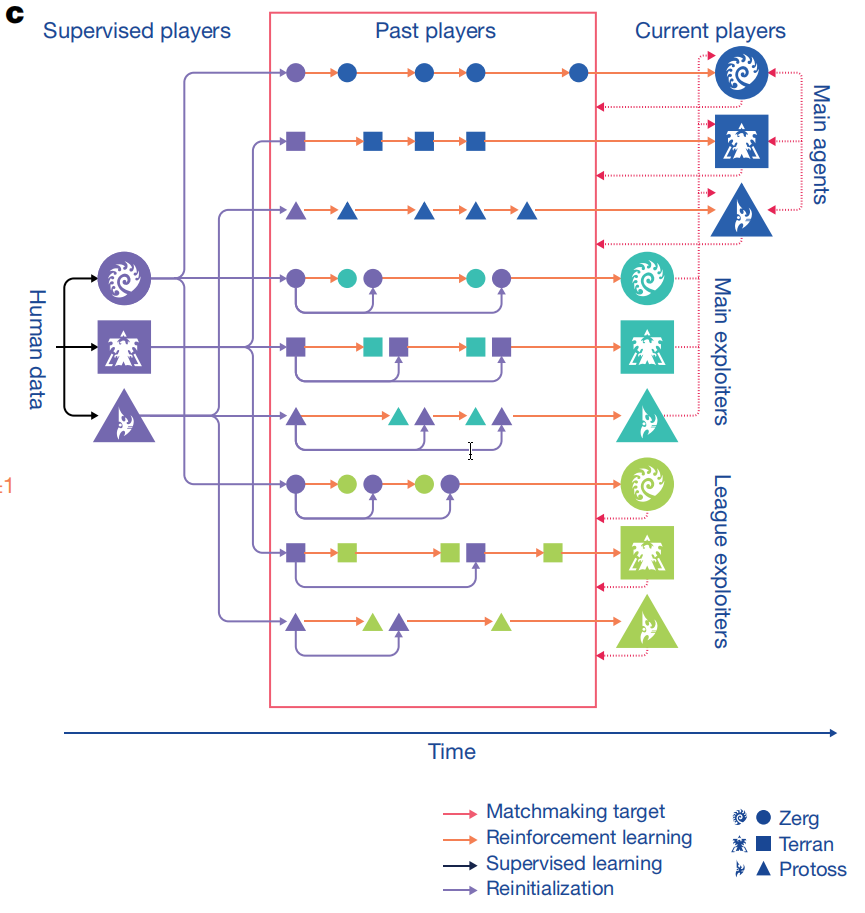 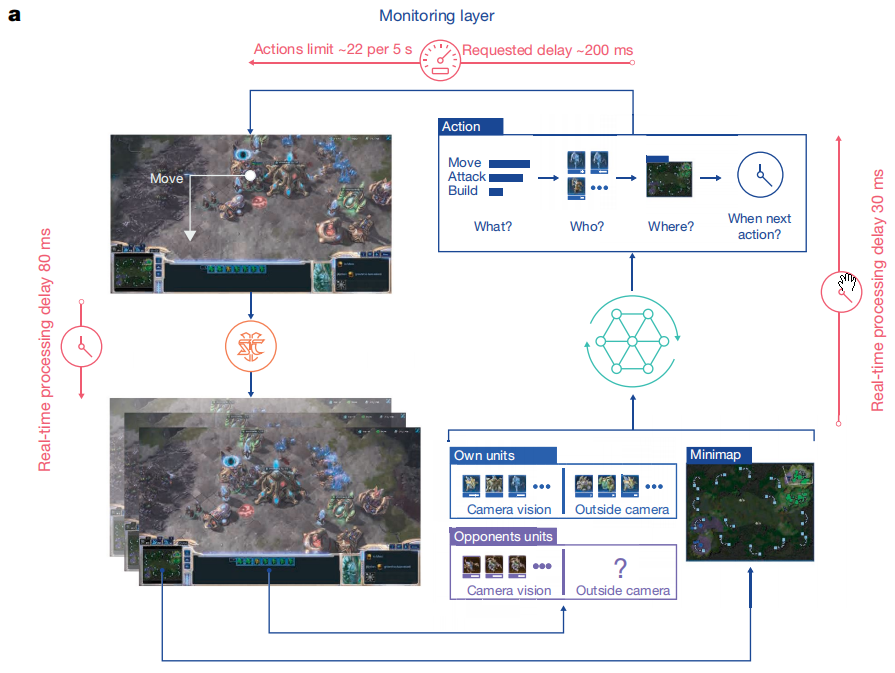 4/8/21
49
[Speaker Notes: AlphaStar achieves grandmaster level in the game of StarCraft II. Matches were played using a pro approved interface, on the full game without any restrictions]
Framework of AlphaFold
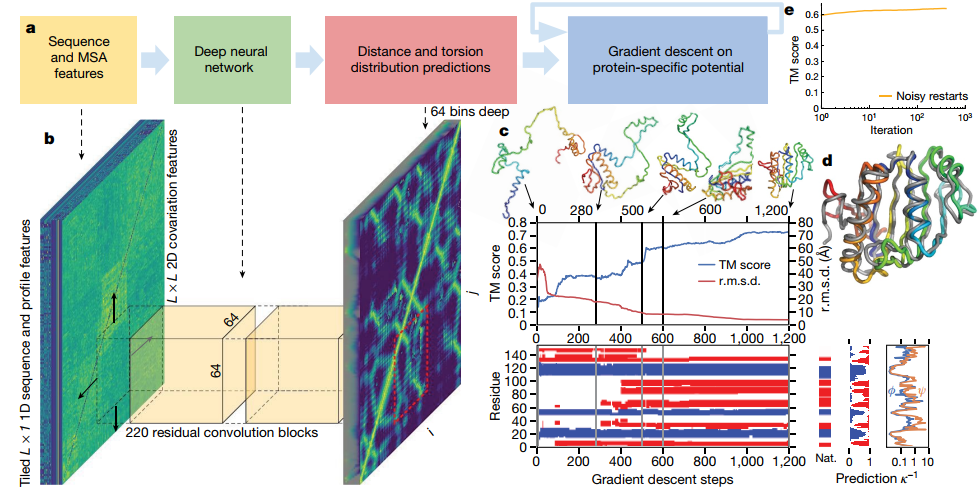 4/8/21
50
[Speaker Notes: DeepMind’s AlphaFold solves the protein folding problem.]
Research institutions
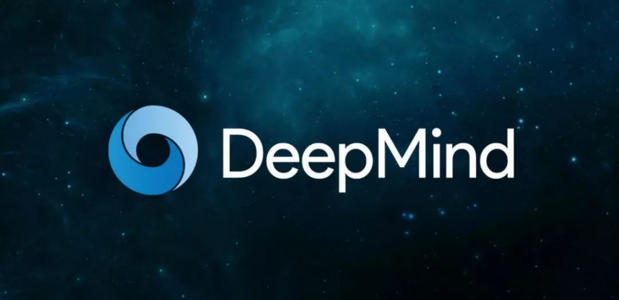 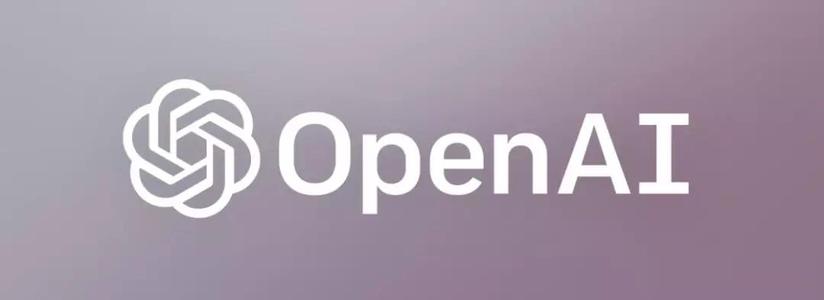 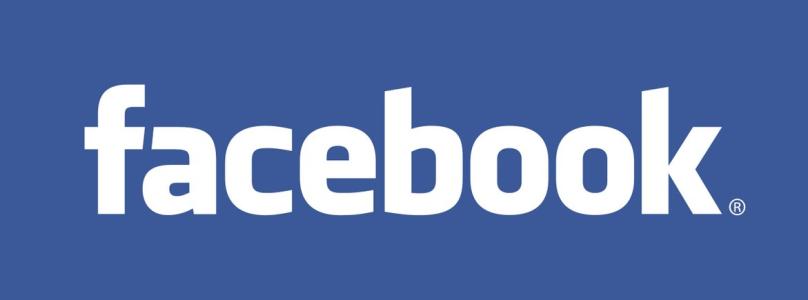 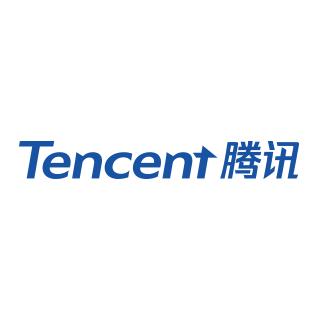 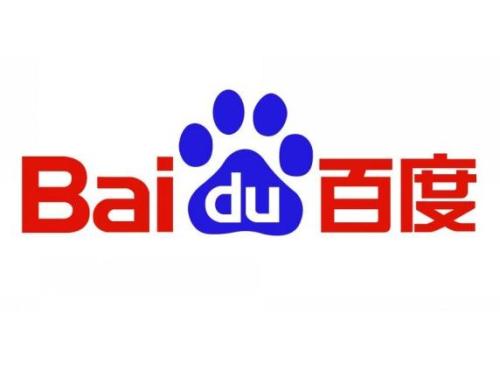 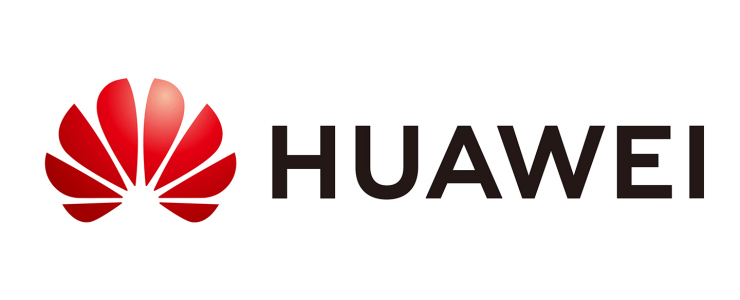 4/8/21
51
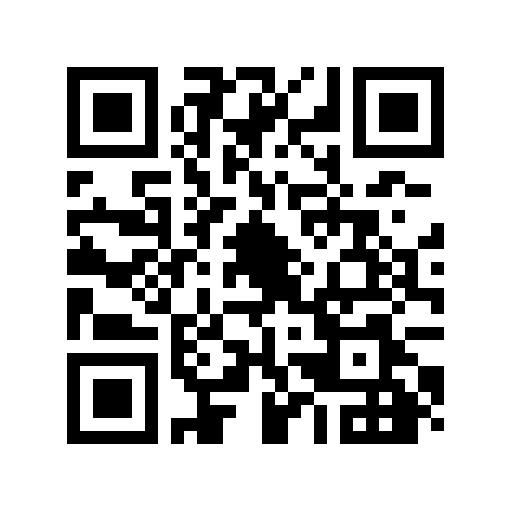 Thanks for your participation in THBI-SS, we are doing a statistic survey in order to make it better, we could appreciate if you could finish it.
https://www.wjx.top/vj/ON6yroS.aspx